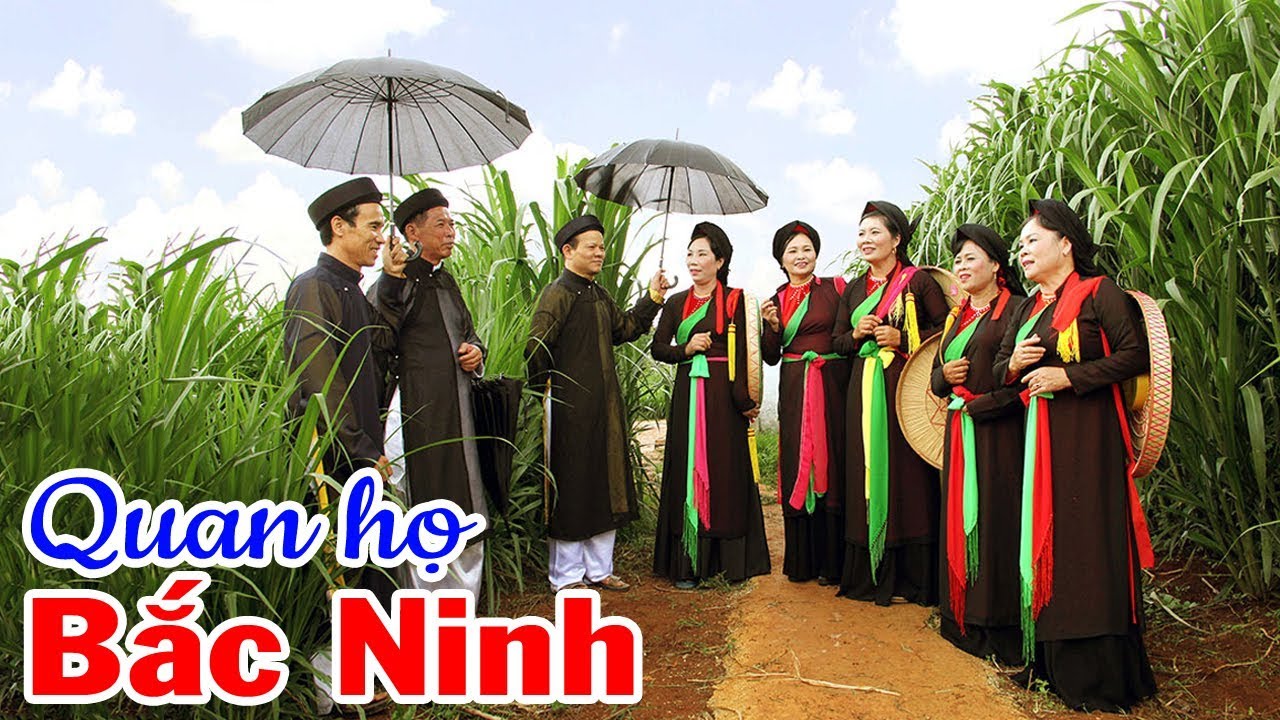 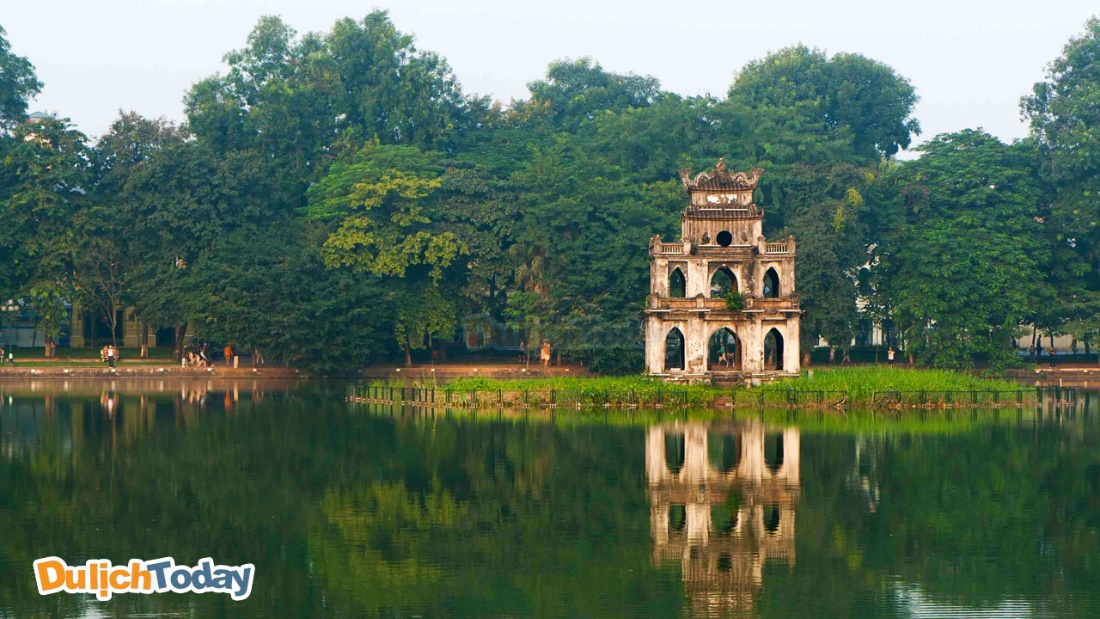 Bài 21
ĐỒNG BẰNG SÔNG HỒNG
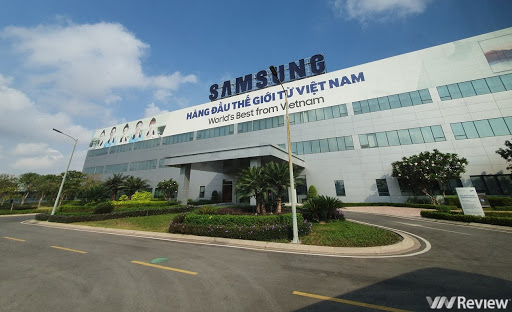 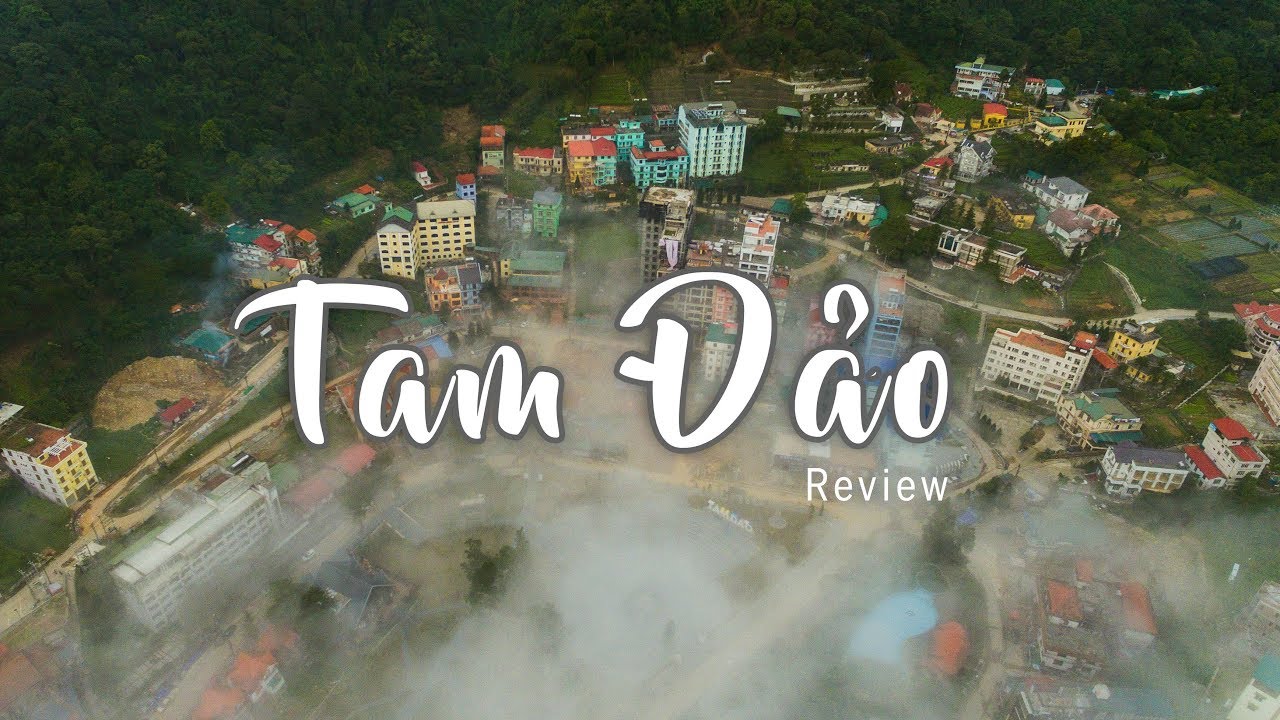 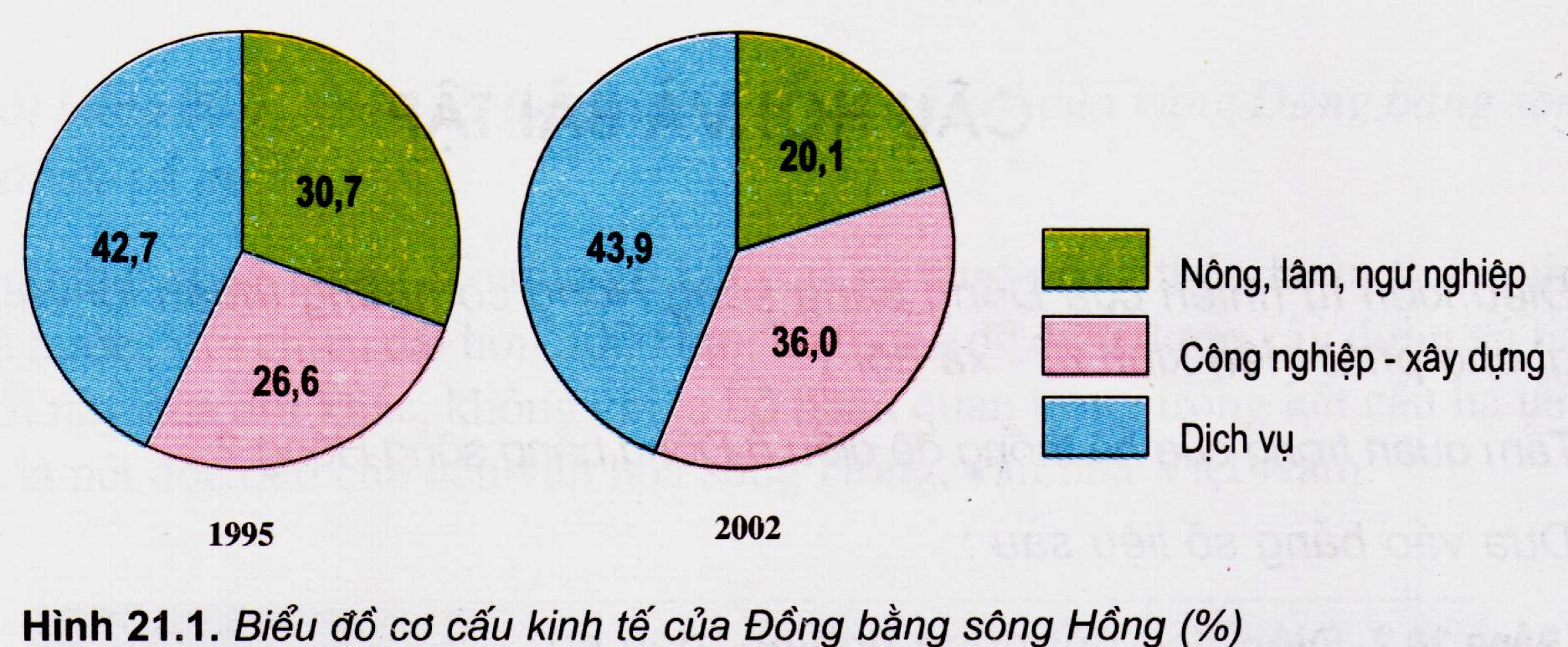 Hãy nhận xét sự chuyển biến về tỉ trọng khu vực công nghiệp - xây dựng ở Đồng bằng sông Hồng ?
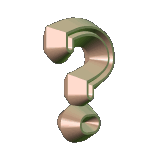 Kể tên các ngành công nghiệp trọng điểm của vùng?
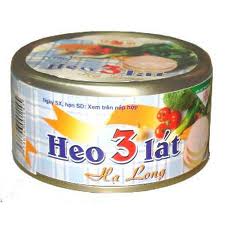 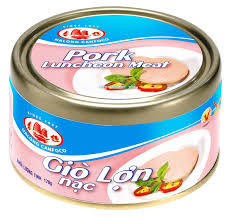 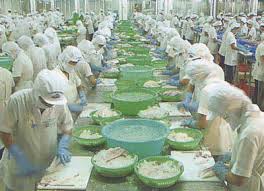 Chế biến thủy sản Hải dương
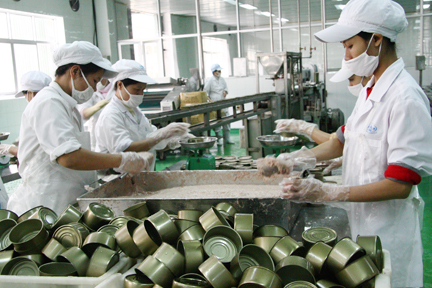 Chế biến đồ hộp Hạ Long
NGÀNH CHẾ BIẾN THỰC PHẨM
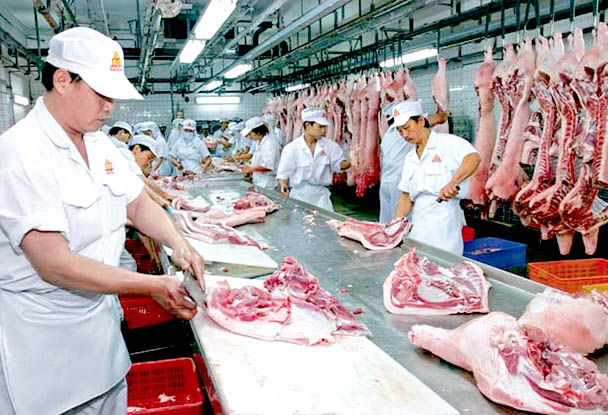 Chế biến thịt lợn
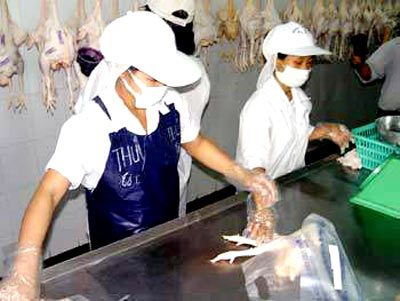 Chế biến thịt gà
Kể tên các ngành công nghiệp trọng điểm của vùng?
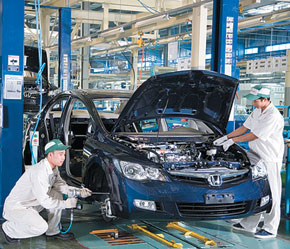 Đóng tàu
Ngành công nghiệp cơ khí
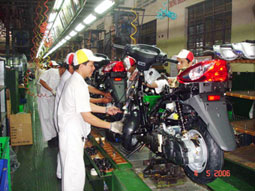 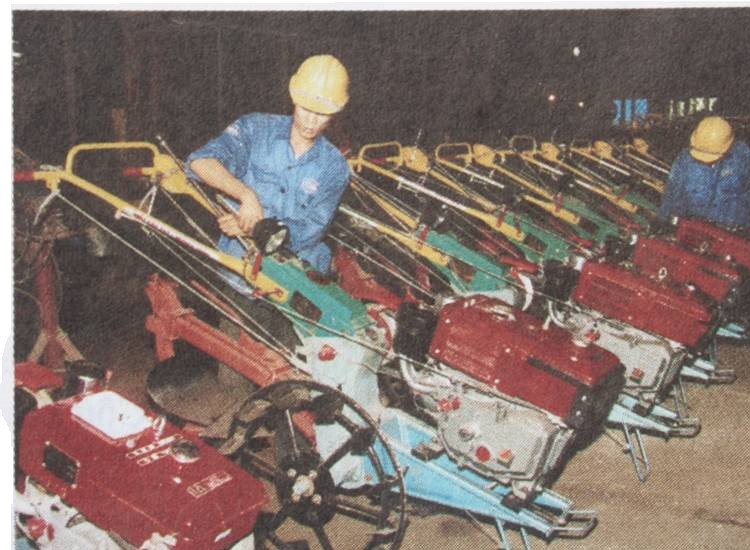 Kể tên các ngành công nghiệp trọng điểm của vùng?
Gốm sứ Hải dương
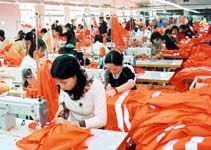 DÂY CHUYỀN SẢN XUẤT TRONG NHÀ MÁY DỆT KIM HÀ NỘI
CÔNG NGHIỆP MAY -  HẢI PHÒNG
NGÀNH SẢN XUẤT HÀNG TIÊU DÙNG
Kể tên các ngành công nghiệp trọng điểm của vùng?
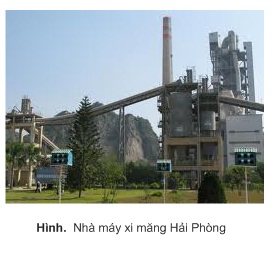 NHÀ MÁY XI MĂNG BÚT SƠN (HÀ NAM)
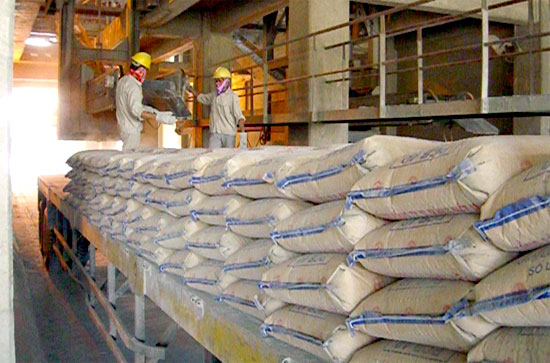 Ngành sản xuất vật liệu xây dựng
Các sản phẩm công nghiệp quan trọng của Đồng bằng sông Hồng
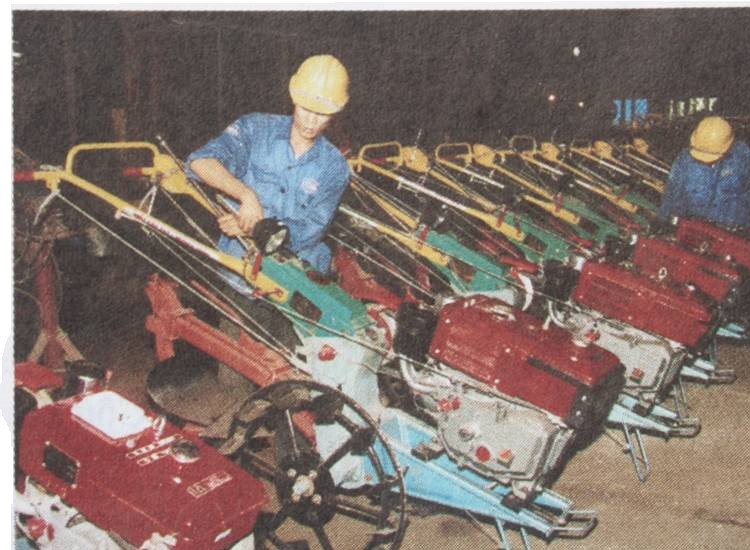 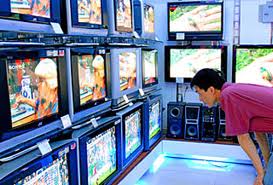 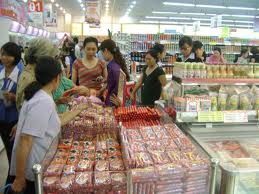 Máy cơ khí
Thiết bị điện tử
Hàng tiêu dùng
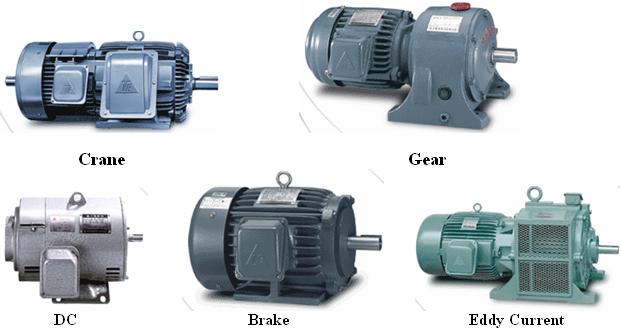 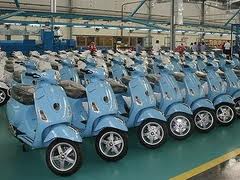 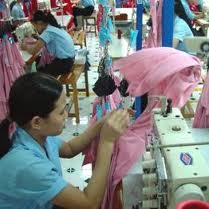 Động cơ điện
Phương tiện giao thông
Dệt may
Iv. Tình hình phát triển kinh tế
Tỉ trọng và giá trị công nghiệp tăng nhanh
Tình 
Hình
Phát 
Triển
Kinh
Tế
Của 
Vùng
ĐBSH
Các ngành CN trọng điểm:  chế biến LTTP,
Cơ khí, sx vật liệu xây dựng, sx hàng 
tiêu dùng
Công nghiệp
Các sản phẩm công nghiệp quan trọng: máy
Công cụ, hàng tiêu dùng….
Trung tâm công nghiệp lớn: Hà Nội và Hải 
Phòng.
ĐBSH là vùng hình thành sớm nhất và phát triển mạnh ngành công nghiệp
So sánh tỉ trọng công nghiệp của ĐBSH so với các vùng kinh tế khác và xác định tên các trung tâm CN của vùng.
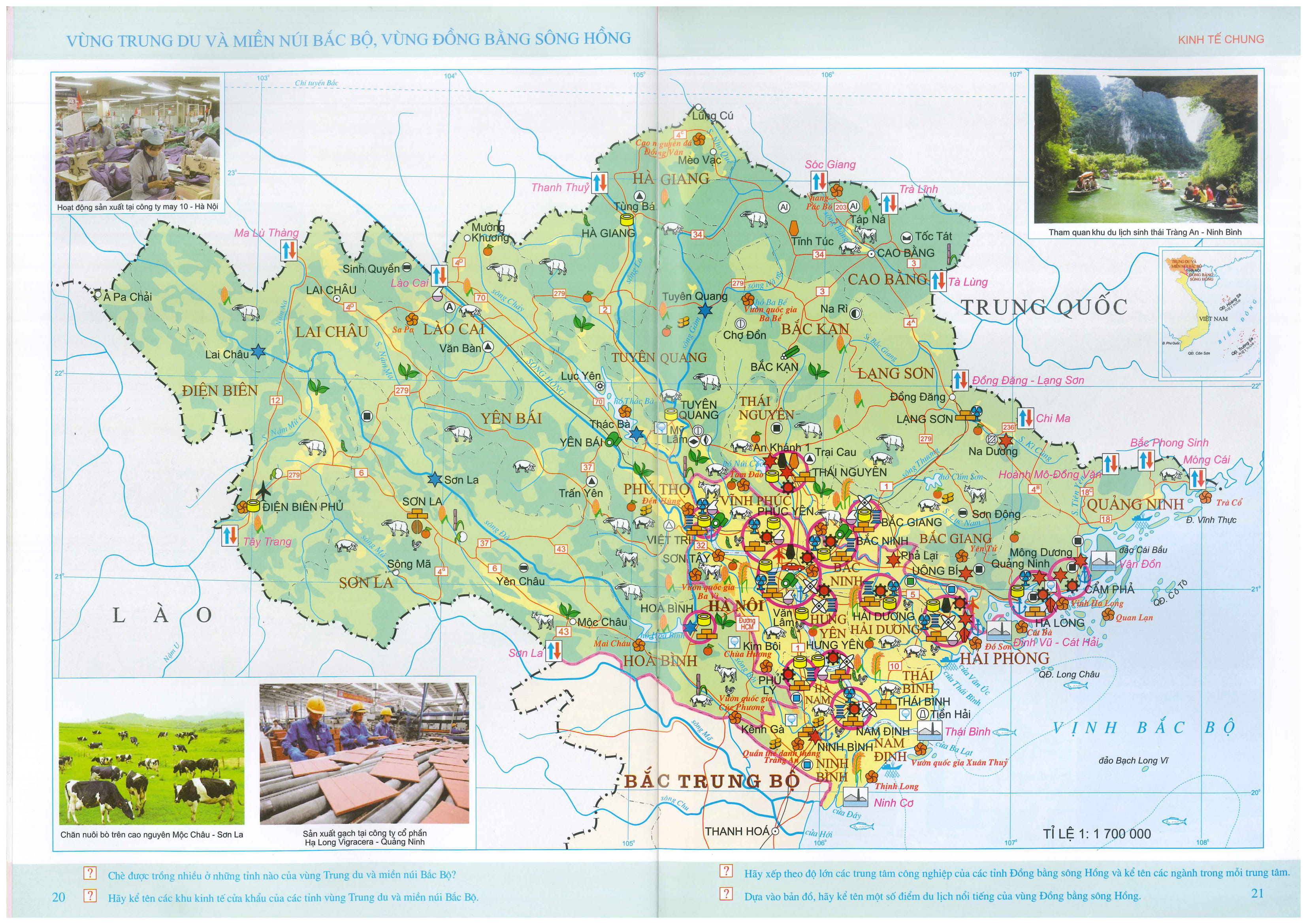 Bản đồ kinh tế ĐBSH
Là vùng quan trọng trong phát triển kinh tế
bµi 21: vïng ®ång b»ng s«ng hång ( tiếp theo)
IV. Tình hình phát triển kinh tế
Năng suất lúa của ĐBSH, ĐBSCL và cả nước (tạ/ha)
.
Em có nhận xét gì về năng suất lúa của Đồng bằng sông Hồng so
với cả nước và vùng ĐBSCL?
Tiết 23: bài 21: Vùng đồng bằng sông Hồng (TT)VI. Tình hình phát triển kinh tế
Tình 
Hình
Phát 
Triển
Kinh
Tế
Của 
Vùng
ĐBSH
Công nghiệp
Diện tích, sản lượng LT đứng thứ 
2 sau ĐBSCL
Nông nghiệp
Năng suất đứng đầu cả nước
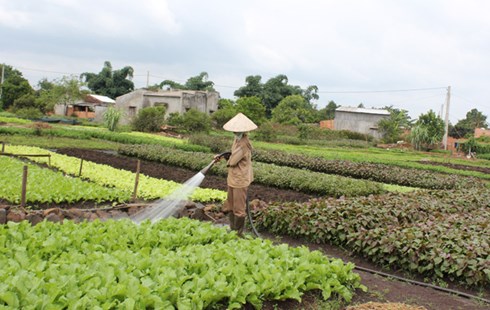 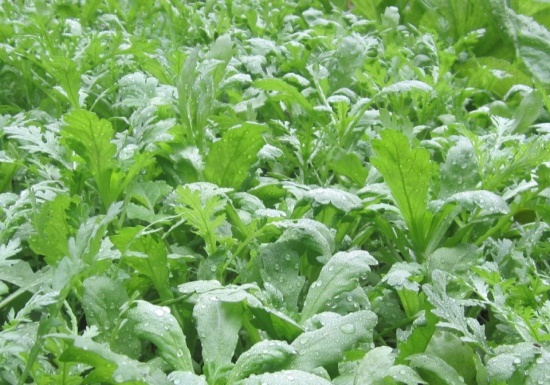 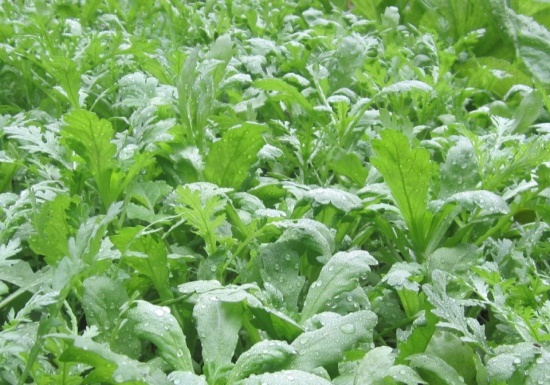 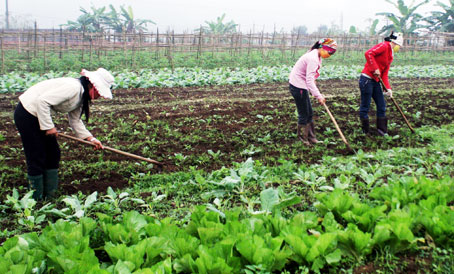 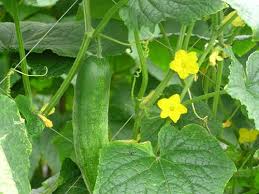 Cải cúc(Tần ô)
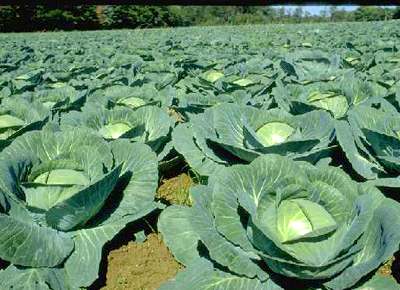 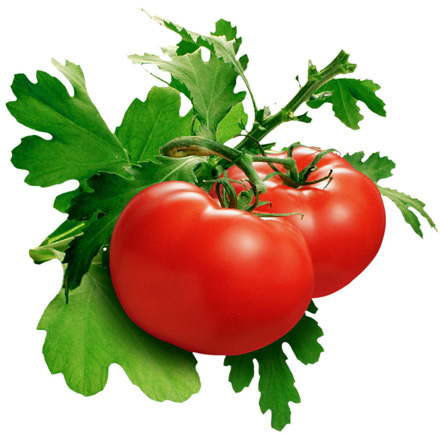 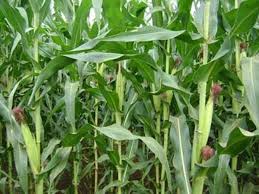 Kể tên các cây trồng vụ đông?
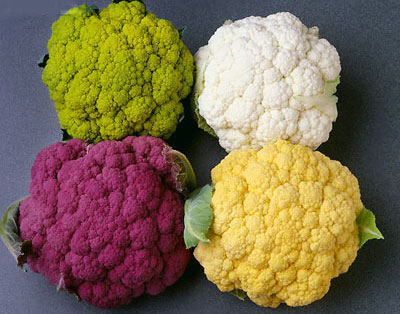 Mướp đắng
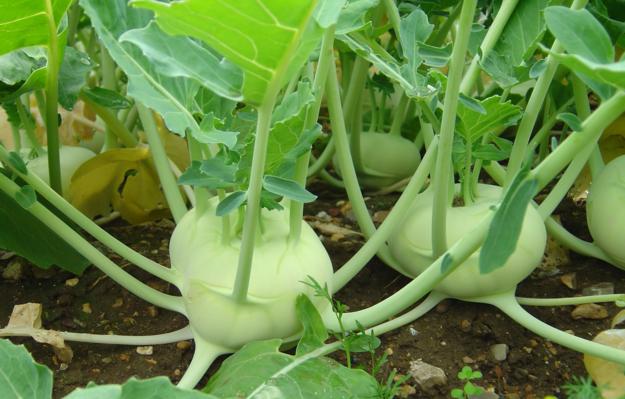 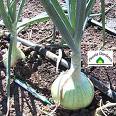 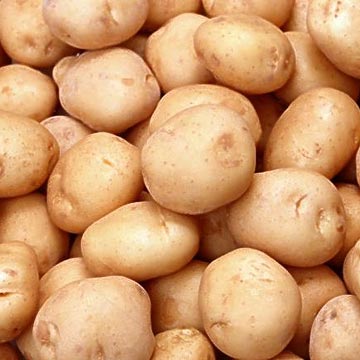 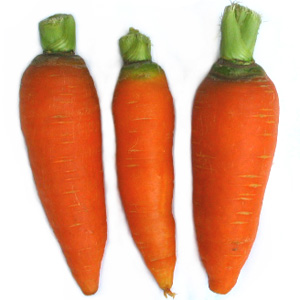 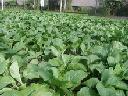 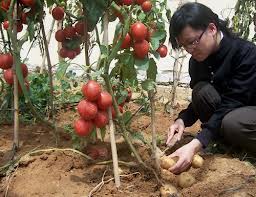 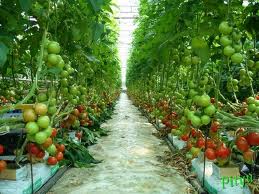 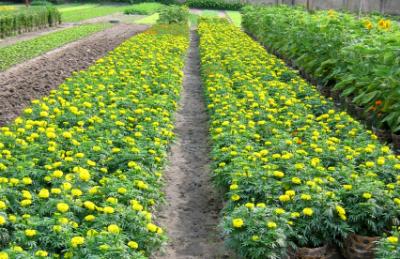 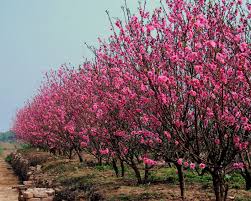 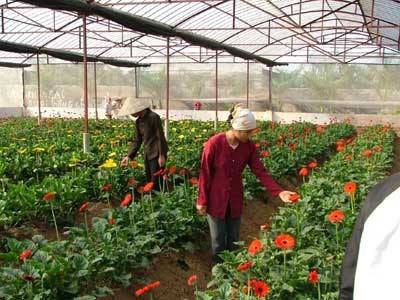 Kể tên các ngành chăn nuôi chính của vùng?
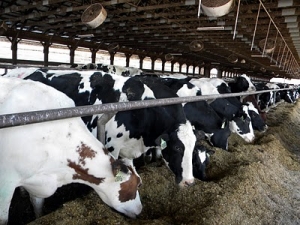 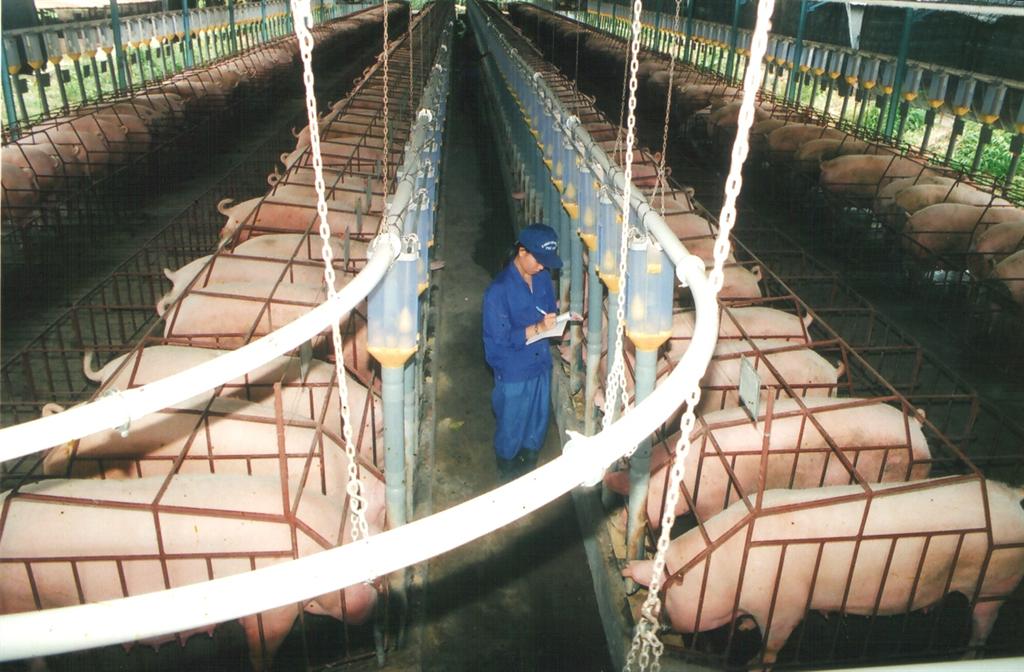 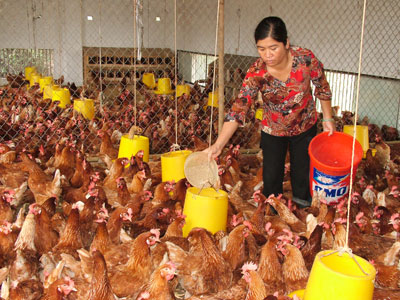 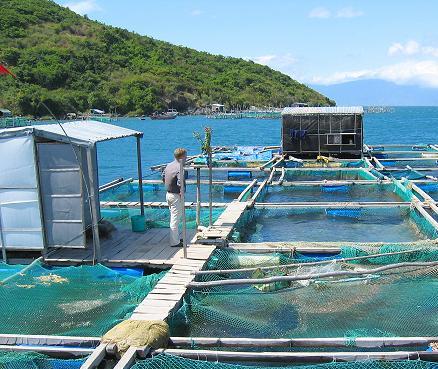 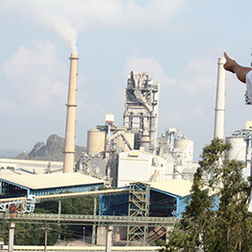 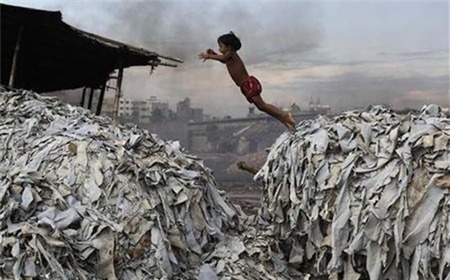 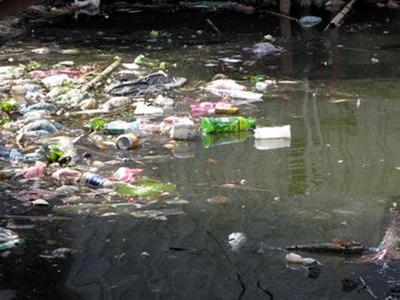 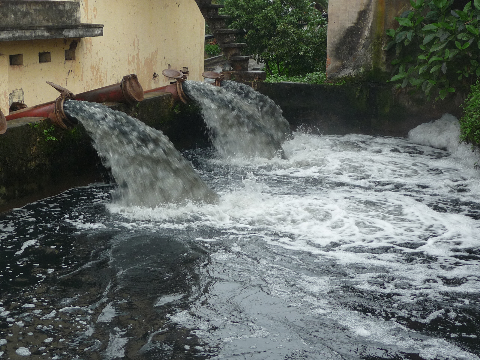 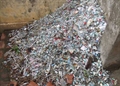 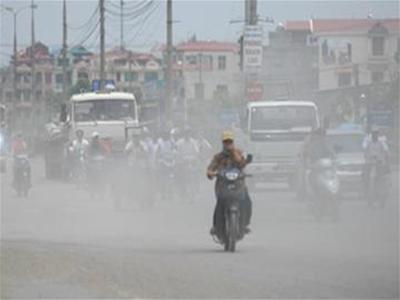 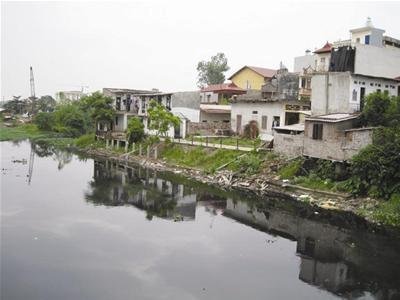 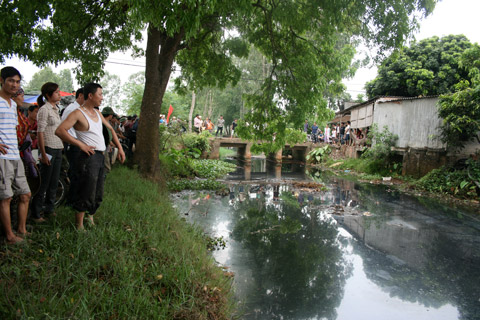 Ô nhiễm môi trường ở Đồng bằng sông Hồng
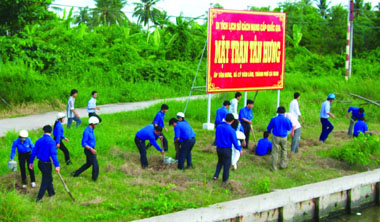 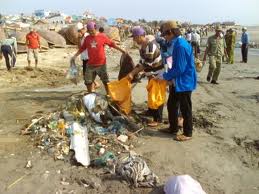 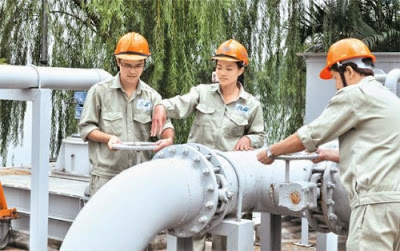 Trạm xử lý nước thải kim Liên- Hà Nội
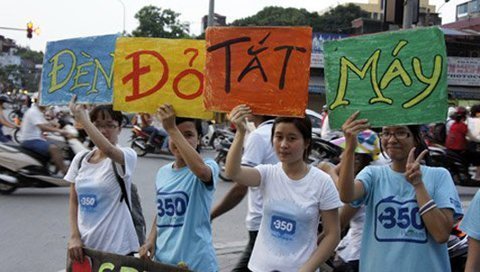 Hãy chung tay bảo vệ môi trường
Những cánh đồng lúa trĩu hạt ở Đồng bằng sông Hồng.
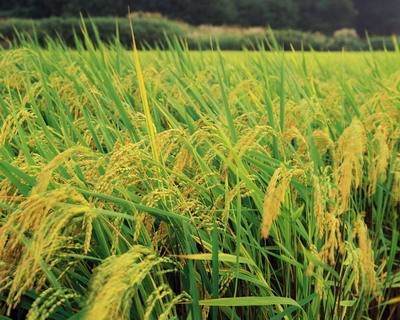 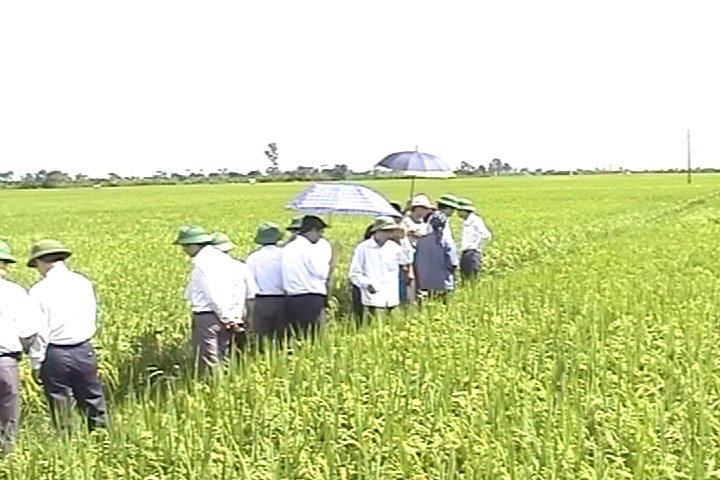 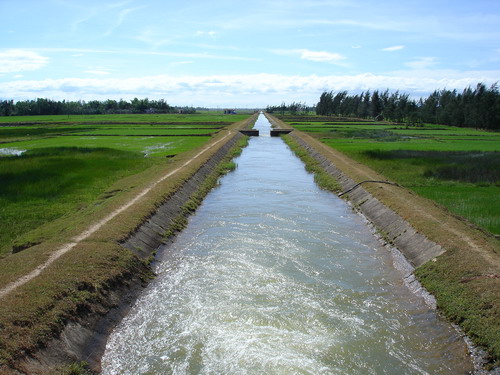 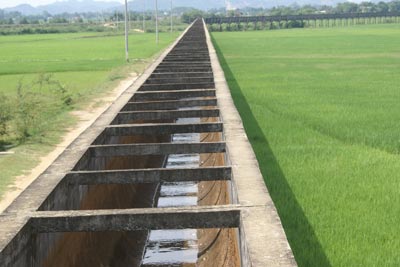 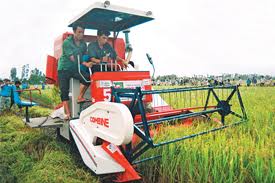 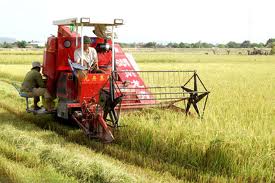 Trình độ cơ giới hóa khá cao.
Cơ sở hạ tầng phục vụ cho sản xuất nông nghiệp
Tiết 23: bài 21: Vùng đồng bằng sông Hồng (TT)IV. Tình hình phát triển kinh tế
Tình 
Hình
Phát 
Triển
Kinh
Tế
Của 
Vùng
ĐBSH
Công nghiệp
Diện tích, năng suất LT chỉ đứng 
Sau ĐBSCL.
Năng suất đứng đầu cả nước.
Nông nghiệp
Phát triển các cây trồng vụ đông 
đem lại hiệu quả cao.
Chăn nuôi phát triển: lợn, gia cầm
Bò, thủy sản.
IV. Tình hình phát triển kinh tế.
3. Dịch vụ
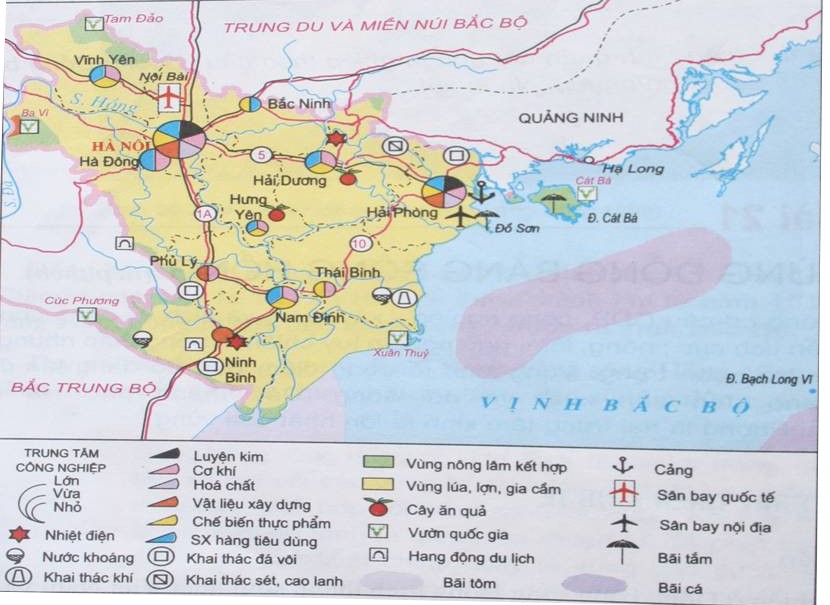 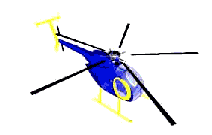 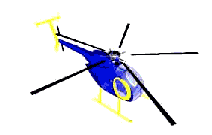 Thế giới
18
5
Hãy cho biết các loại hình GTVT của vùng?
Ý nghĩa
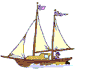 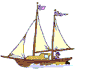 1A
10
Thế giới
Các tỉnh phía Nam
Các hoạt động dịch vụ  khác ở ĐBSH.
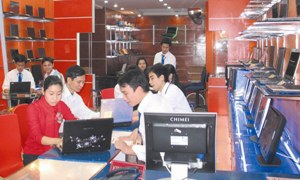 TÀI CHÍNH NGÂN HÀNG
SIÊU THỊ ĐIỆN THOẠI
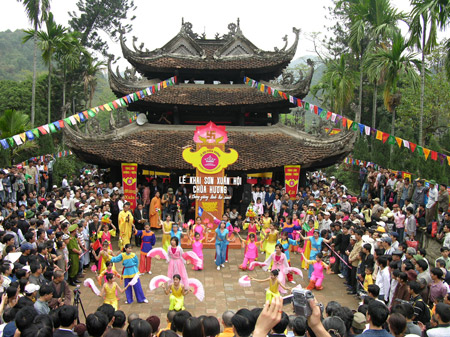 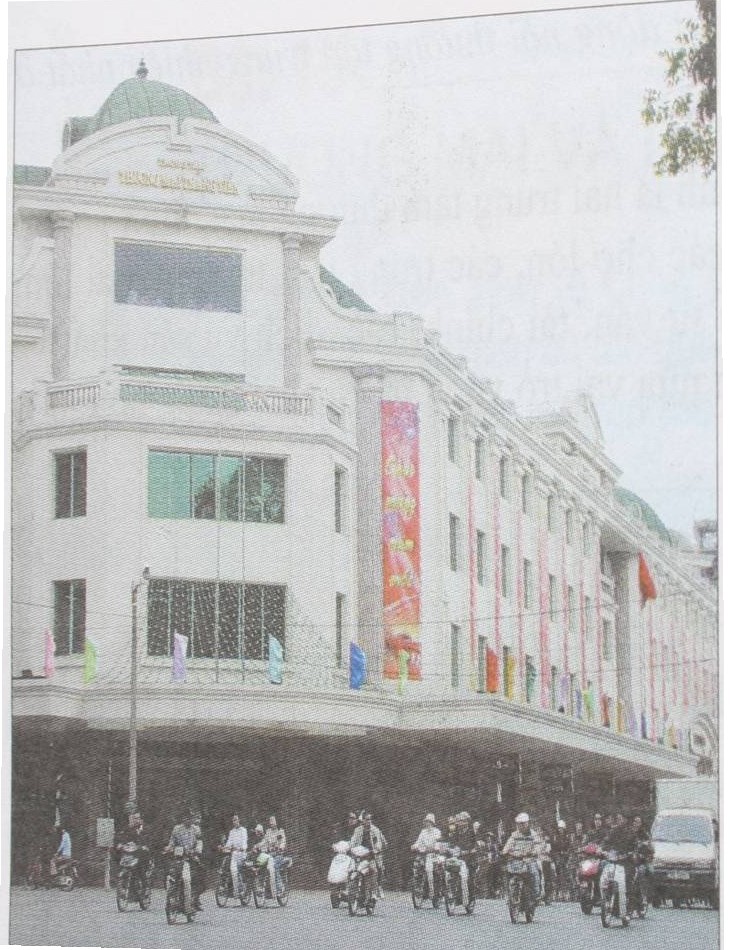 TRUNG TÂM THƯƠNG MẠI
Tiết 23: bài 21: Vùng đồng bằng sông Hồng (TT)VI. Tình hình phát triển kinh tế
Tình 
Hình
Phát 
Triển
Kinh
Tế
Của 
Vùng
ĐBSH
Công nghiệp
Nông nghiệp
Các dịch vụ GTVT, du lịch, bưu 
chính viễn thông… phát triển.
Dịch vụ
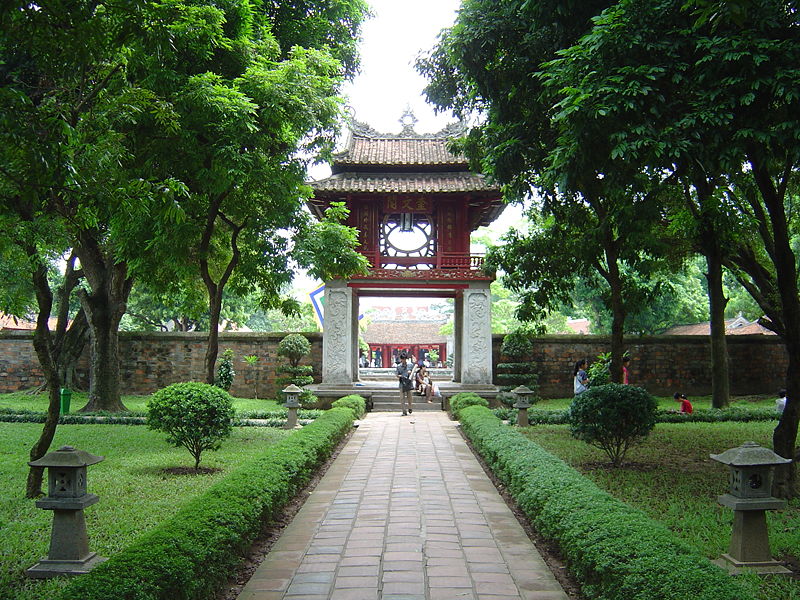 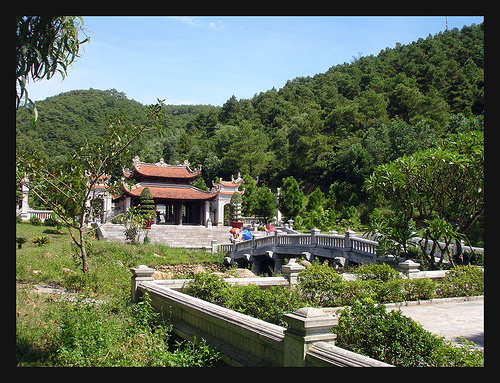 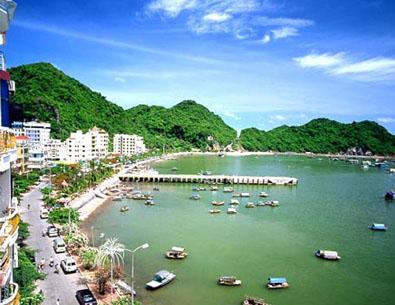 Đảo Cát Bà
Văn miếu Quốc Tử Gíam
Côn Sơn – Kiếp Bạc
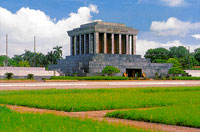 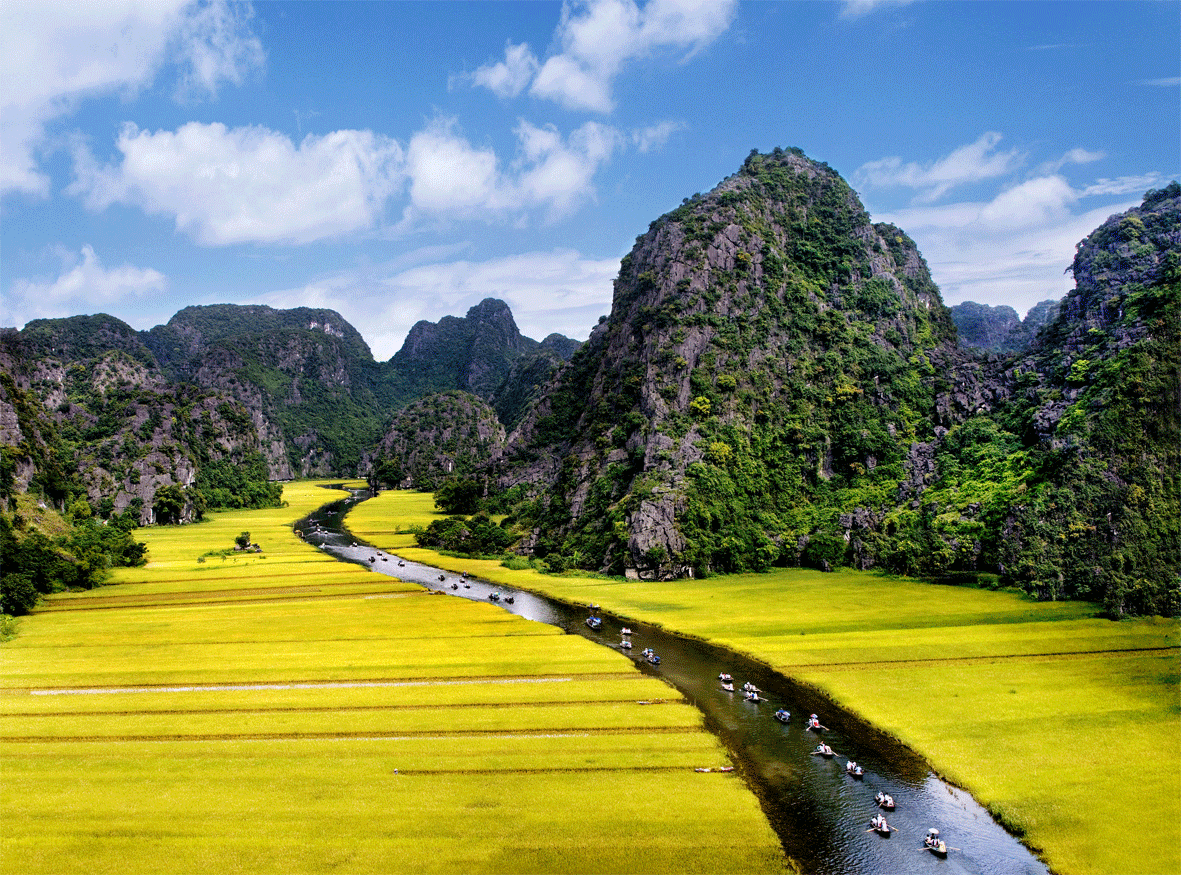 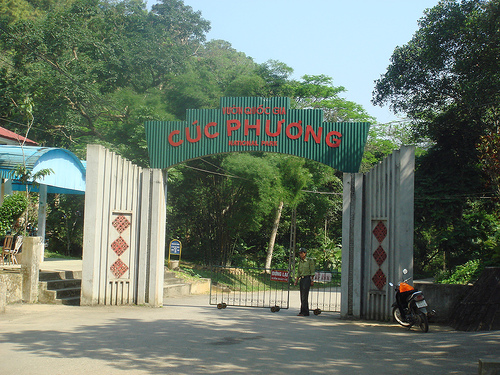 Cúc Phương
Lăng Bác
Tam Cốc – Bích Động
Các địa danh du lịch
VI. Tình hình phát triển kinh tế
Tình 
Hình
Phát 
Triển
Kinh
Tế
Của 
Vùng
ĐBSH
Công nghiệp
Nông nghiệp
Các dịch vụ GTVT, du lịch, bưu 
chính viễn thông… phát triển.
Dịch vụ
Hà Nội và Hải phòng là hai trung
 tâm dịch vụ lớn nhất của vùng.
V. Các trung tâm kinh tế và Vùng KTTĐ Bắc Bộ
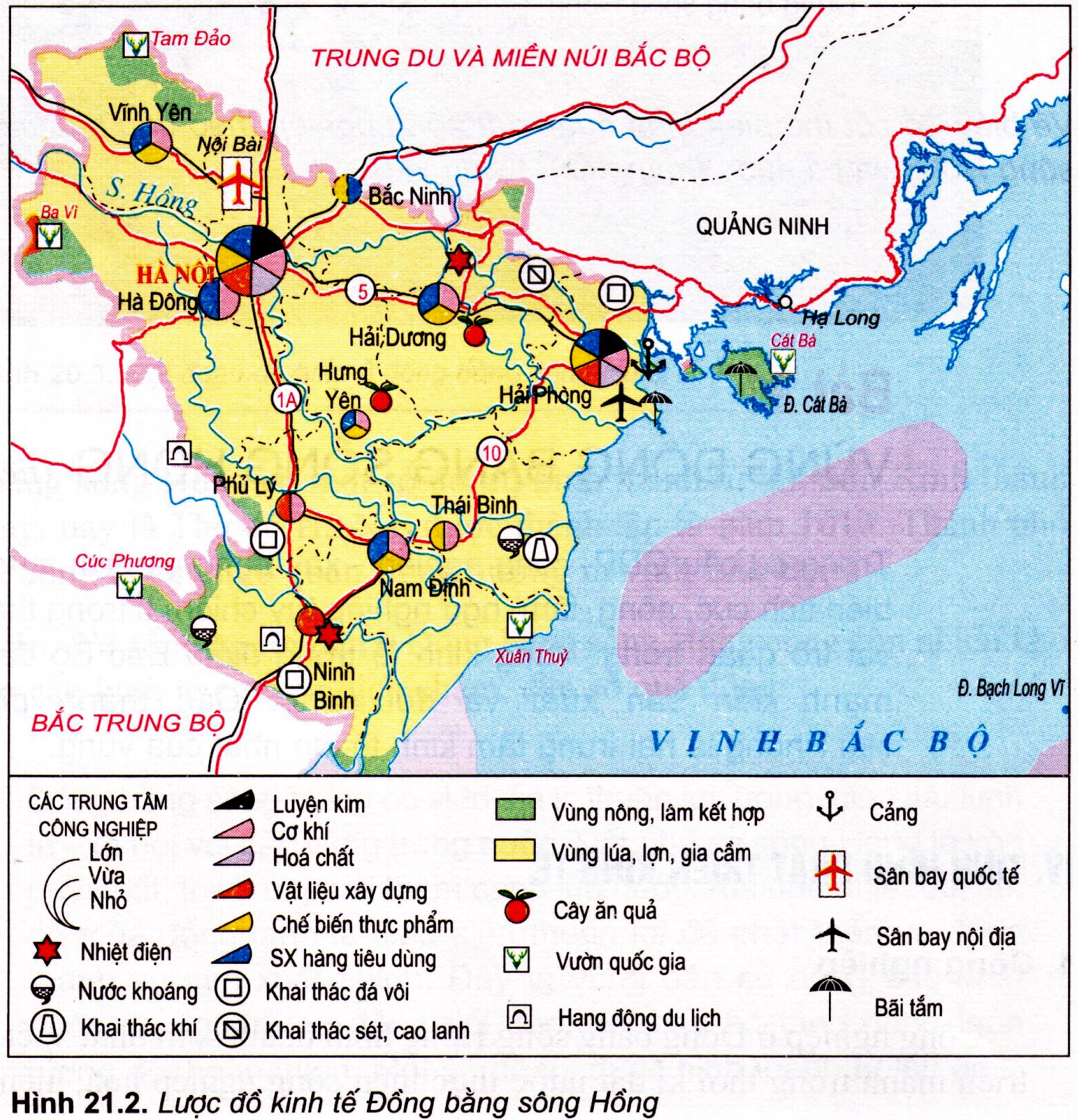 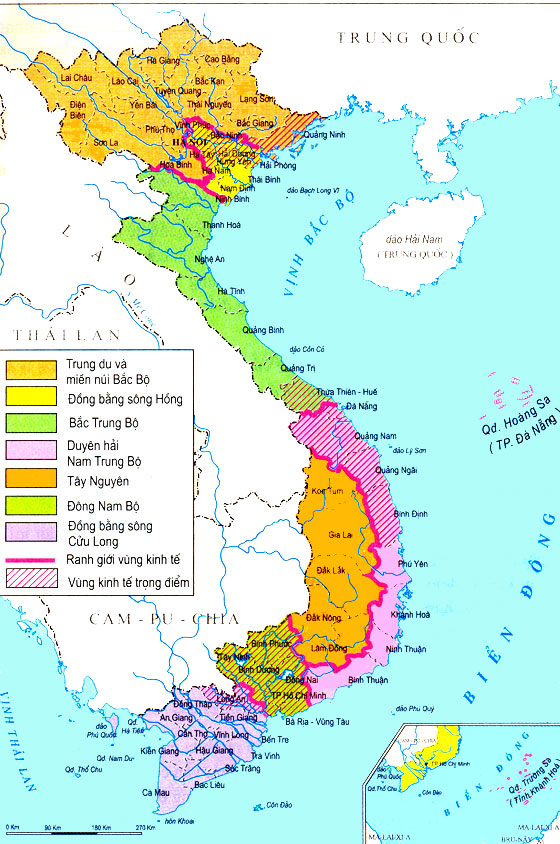 V. Các trung tâm kinh tế 
Và vùng kinh tế trọng điểm 
Bắc  Bộ.
Vùng kinh tế trọng điểm Bắc Bộ
Hà Nội, Hải Phòng là 2 đầu mối giao thông, du lịch,dịch vụ lớn
Vùng kinh tế trọng điểm Miền Trung
Vùng kinh tế trọng điểm Nam Bộ
Em có biết?
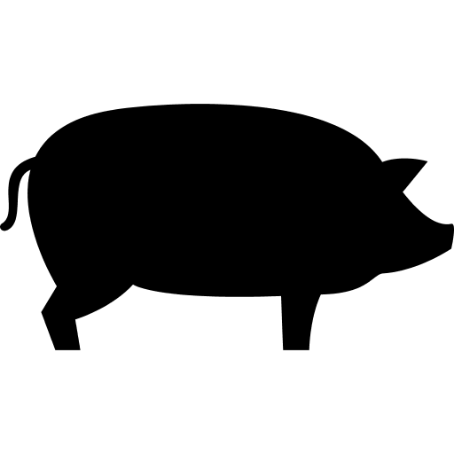 Samsung đầu tư 6,5 tỉ USD nhà máy Bắc Ninh
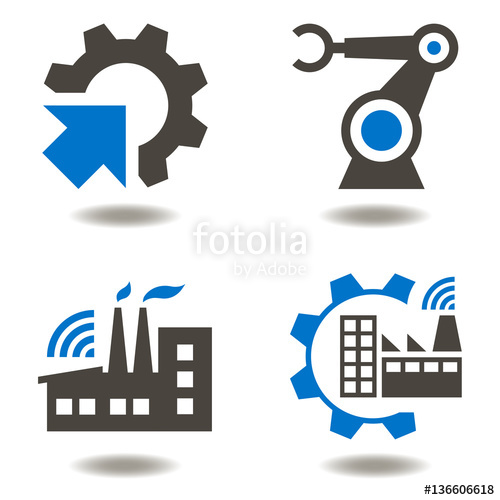 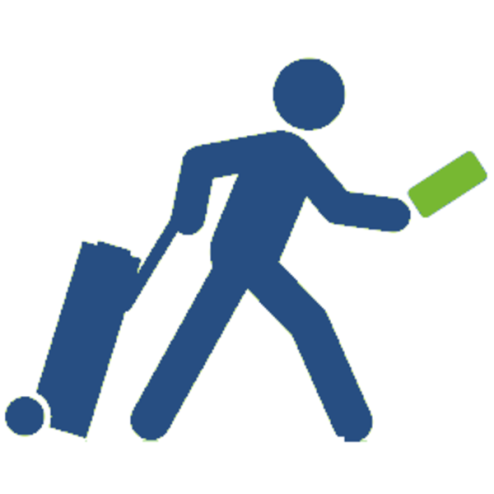 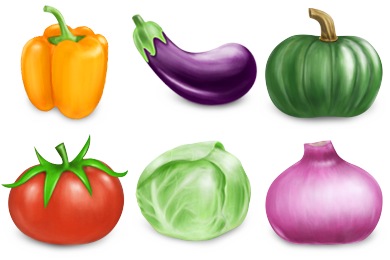 35 triệu khách (2013)
Số 2 – Công nghiệp
Số 1 – Rau, lợn
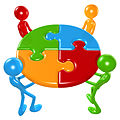 Tại sao ĐBSH đạt được những thành tựu to lớn đó? (3 phút)
[Speaker Notes: Có thể đặt them vấn đề về rau vụ đông nếu ko muốn làm bài tập trong SGK]
Tại sao ĐBSH đạt được những thành tựu to lớn đó?
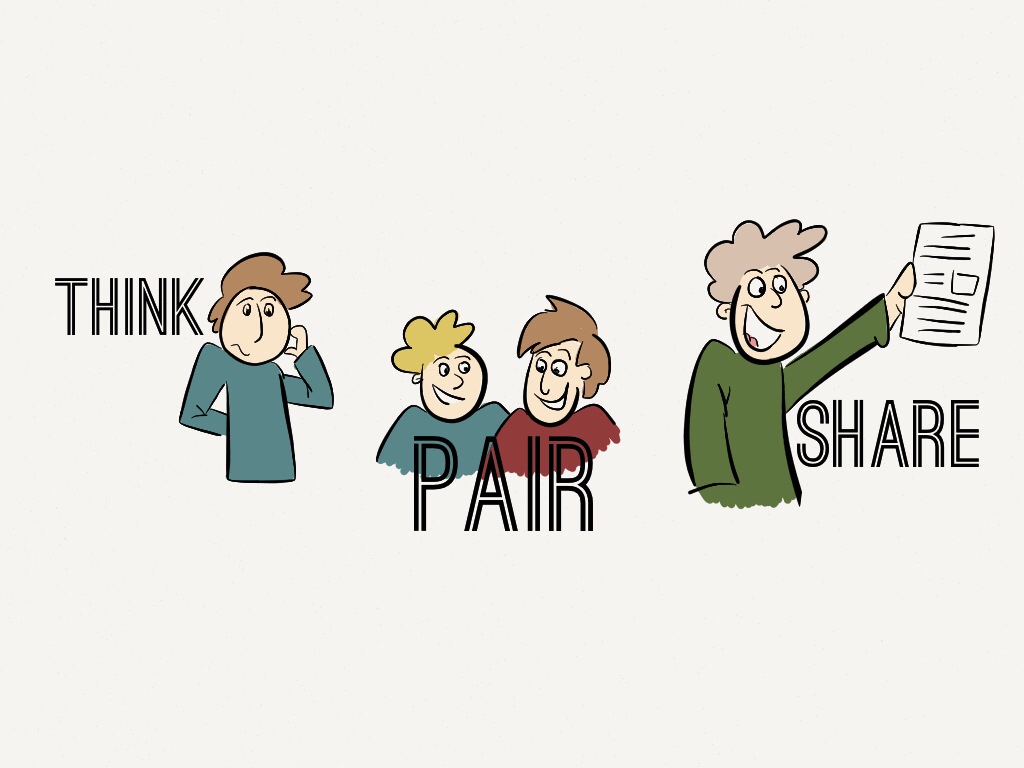 Viết note 2 phút
Chia sẻ theo cặp trong 2 phút
Thi đua liệt kê theo nhóm
ĐỒNG BẰNG SÔNG HỒNG CÓ NHIỀU LỢI THẾ ĐẶC BIỆT
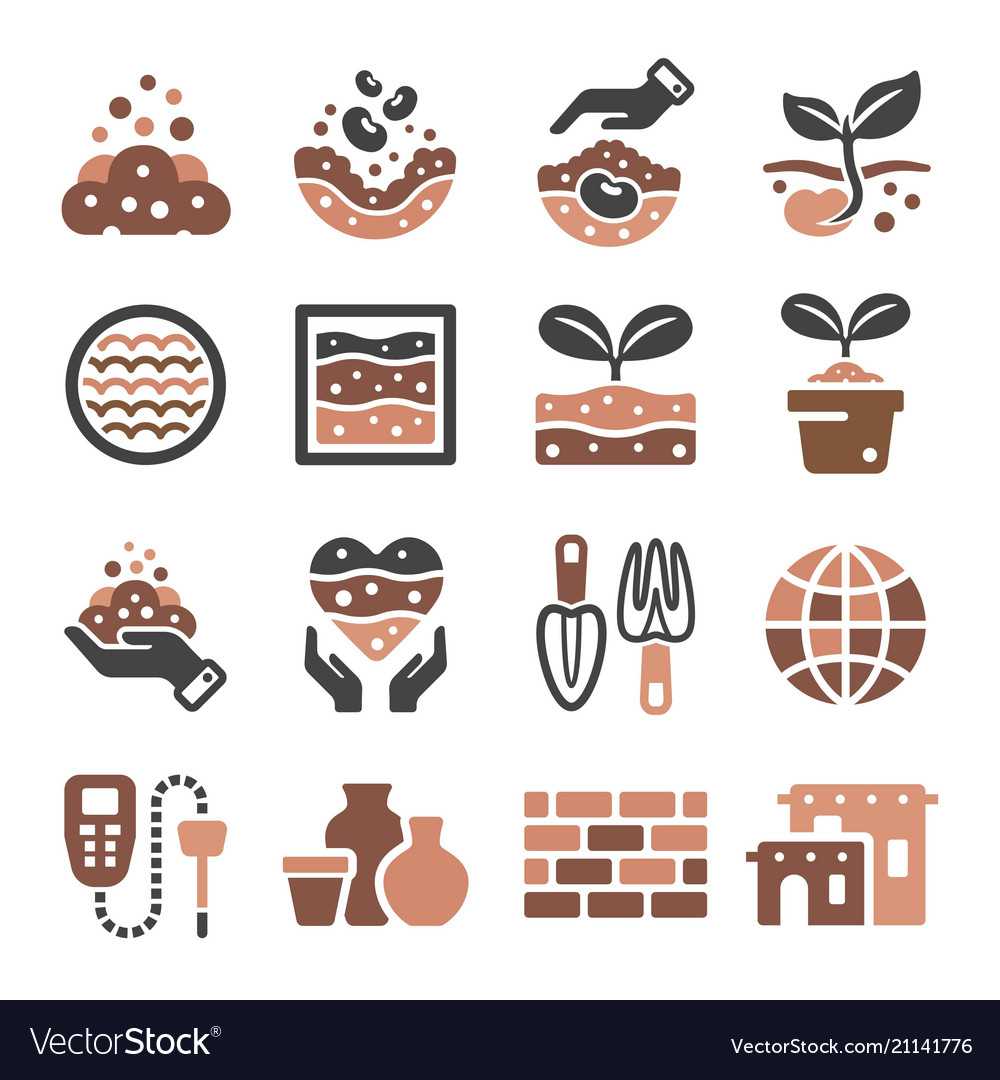 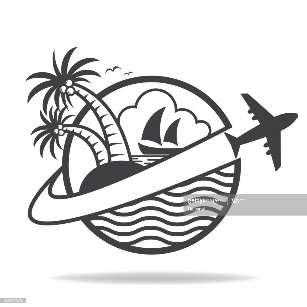 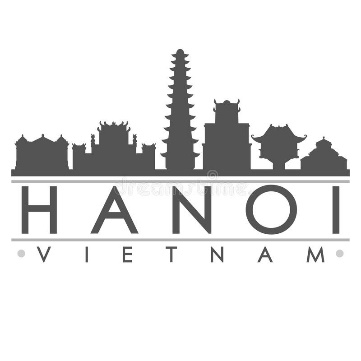 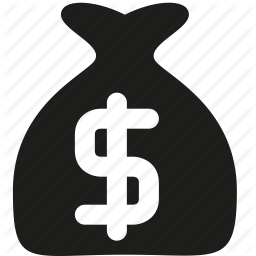 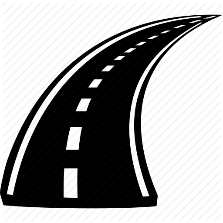 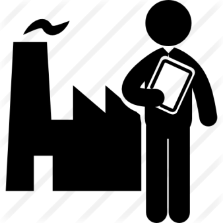 Quan sát đoạn phim và hoàn thành thông tin trong PHT
V. Vùng kinh tế trọng điểm Bắc Bộ
Hà Nội và Hải Phòng
Hà Nội - Hải Phòng – Hạ Long
HN, HP, Hạ Long, Nam Định, Vĩnh Phúc , Bắc Ninh, Hải Dương, Hưng Yên
Luyện kim, đóng tàu, dệt may, VLXD…
Chuyển dịch cơ cấu kinh tế theo hướng CNH, HĐH, sử dụng hợp lí tài nguyên thiên nhiên, nguồn lao động
[Speaker Notes: GV gọi vòng tròn, rút thăm HS trả lời]
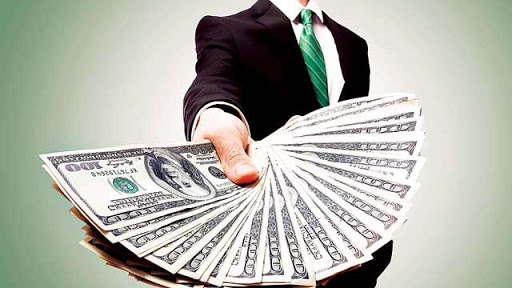 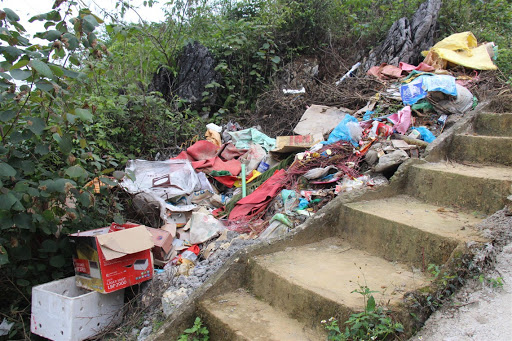 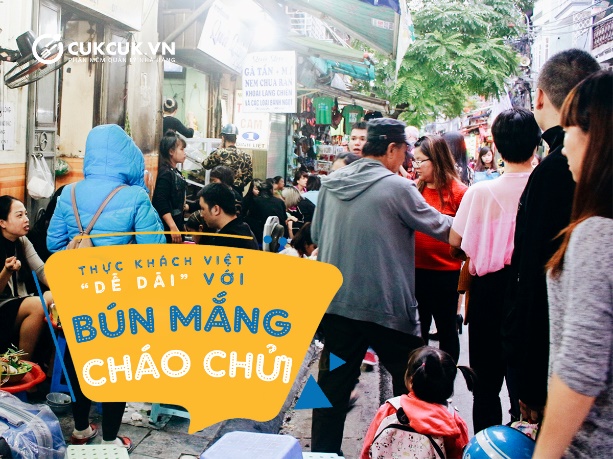 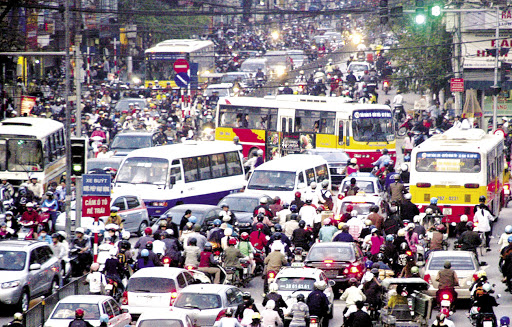 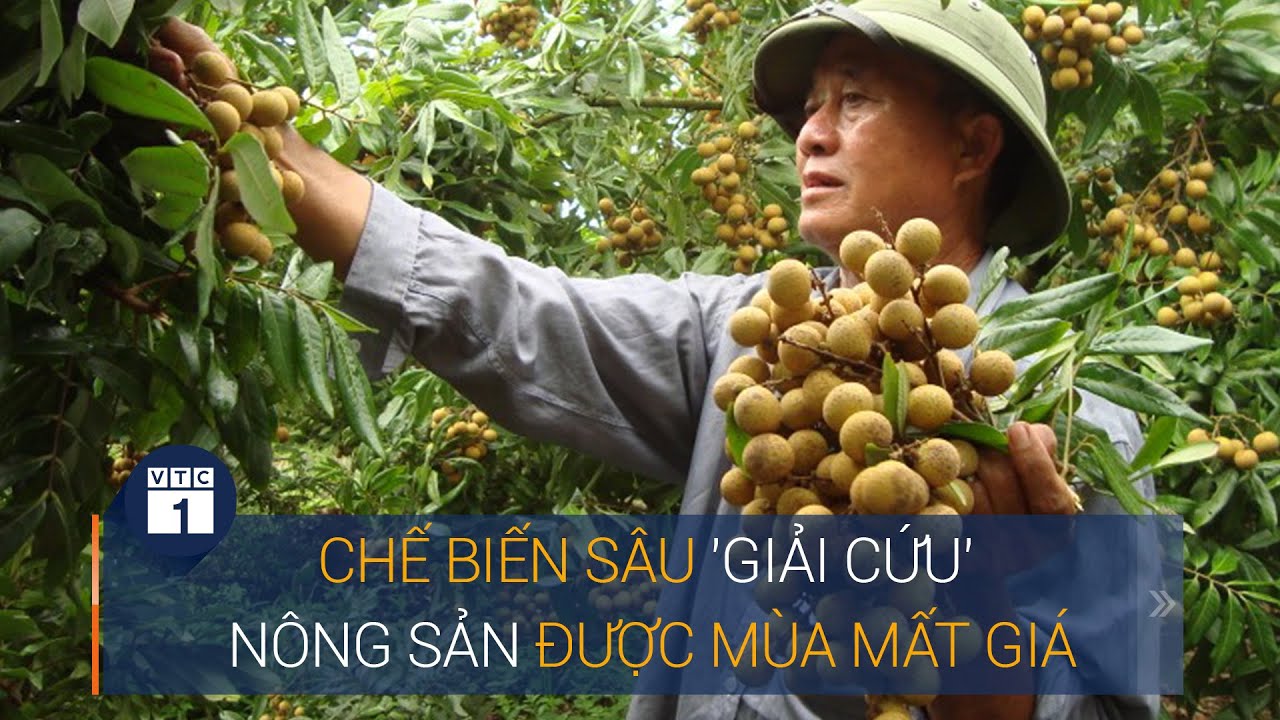 Suy nghĩ của em khi quan sát các bức tranh này?
Em muốn giải quyết vấn đề nào nhất? Vì sao?
[Speaker Notes: Gọi 3 HS chia sẻ ngẫu nhiên, GV dẫn dắt]
Phát triển bền vững – xu thế tất yếu
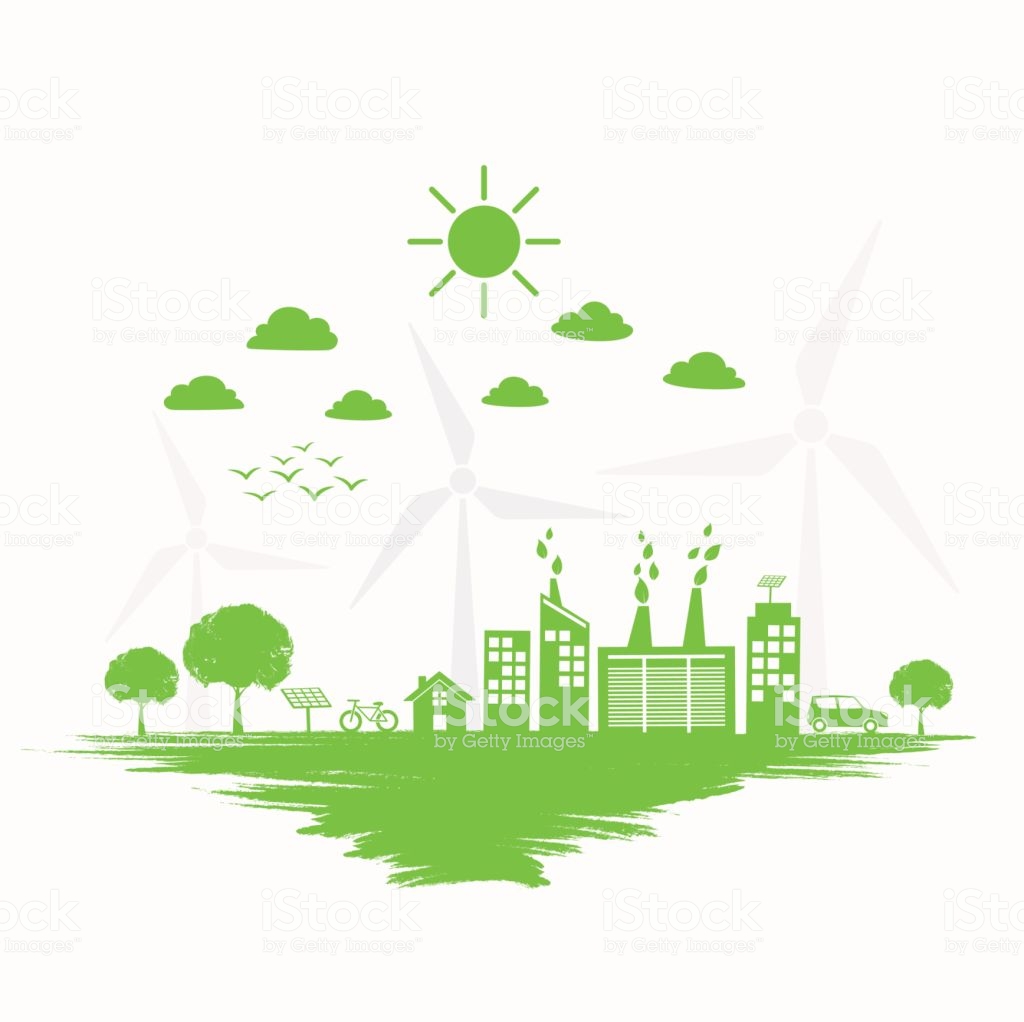 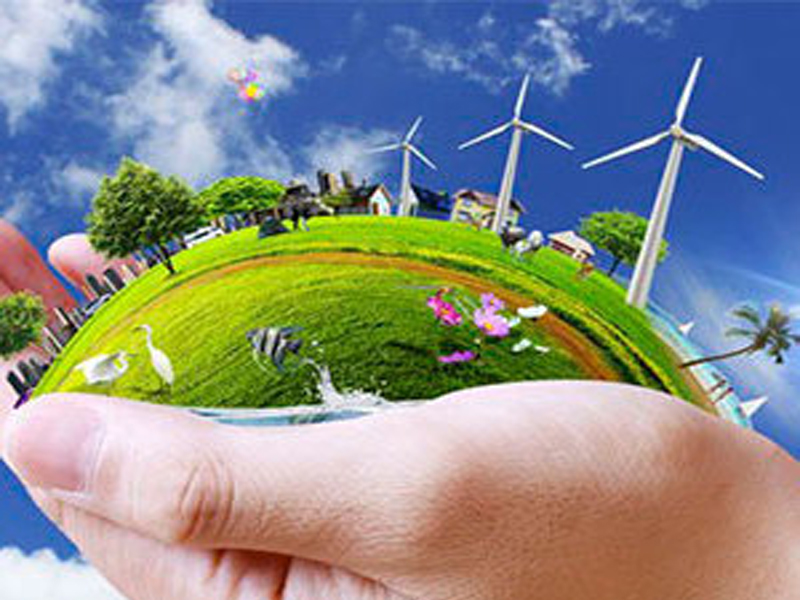 VÙNG ĐỒNG BẰNG SÔNG HỒNG
1. Vùng đồng bằng lớn thứ 2 cả nước ( 15.000km2) sau ĐBSCL.
2. Là vùng đông dân nhất cả nước. Mật độ dân số cao nhất cả nước.
3. Kết cấu hạ tầng nông thôn hoàn thiện nhất cả nước.
4. Là vùng hình thành công nghiệp sớm nhất cả nước.
5. Diện tích và sản lượng lương thực đứng thứ 2 cả nước ( sau ĐBSCL).
6. Năng suất lúa đứng thứ nhất cả nước.
7. Đàn lợn chiếm tỉ trọng lớn nhất cả nước.
8. Hà Nội và Hải Phòng là 2 trung tâm lớn nhất ở ĐBSH
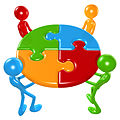 [Speaker Notes: Có thể đặt them vấn đề về rau vụ đông nếu ko muốn làm bài tập trong SGK]
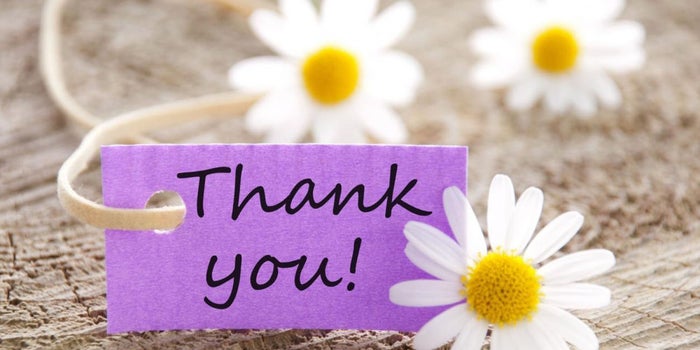